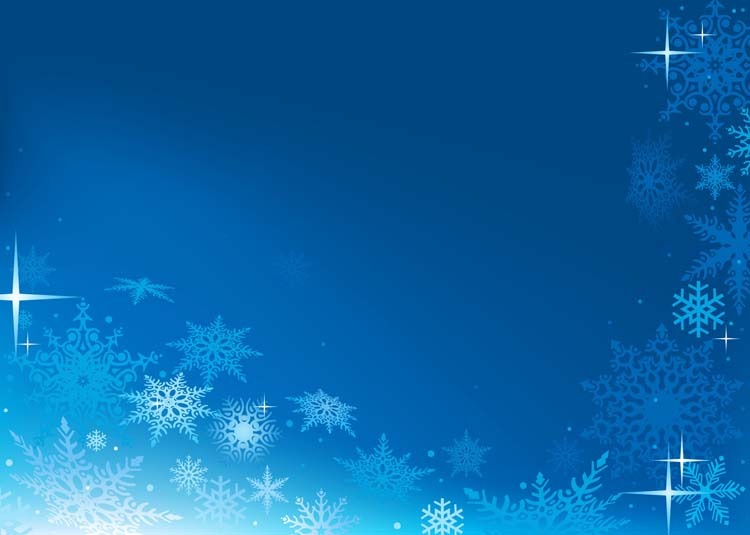 МКОУ «Мостовская СОШ»
Декабрь 2016
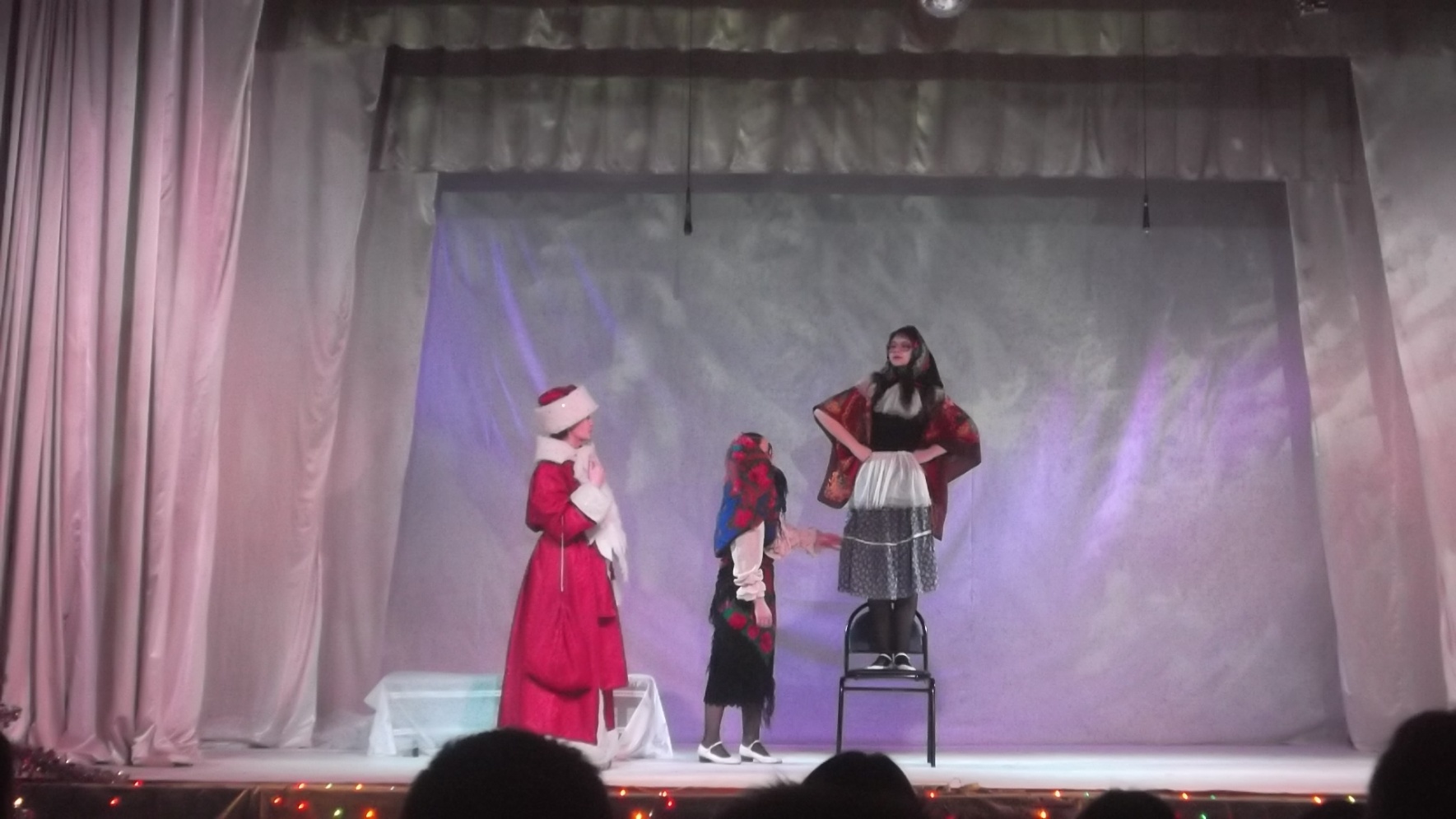 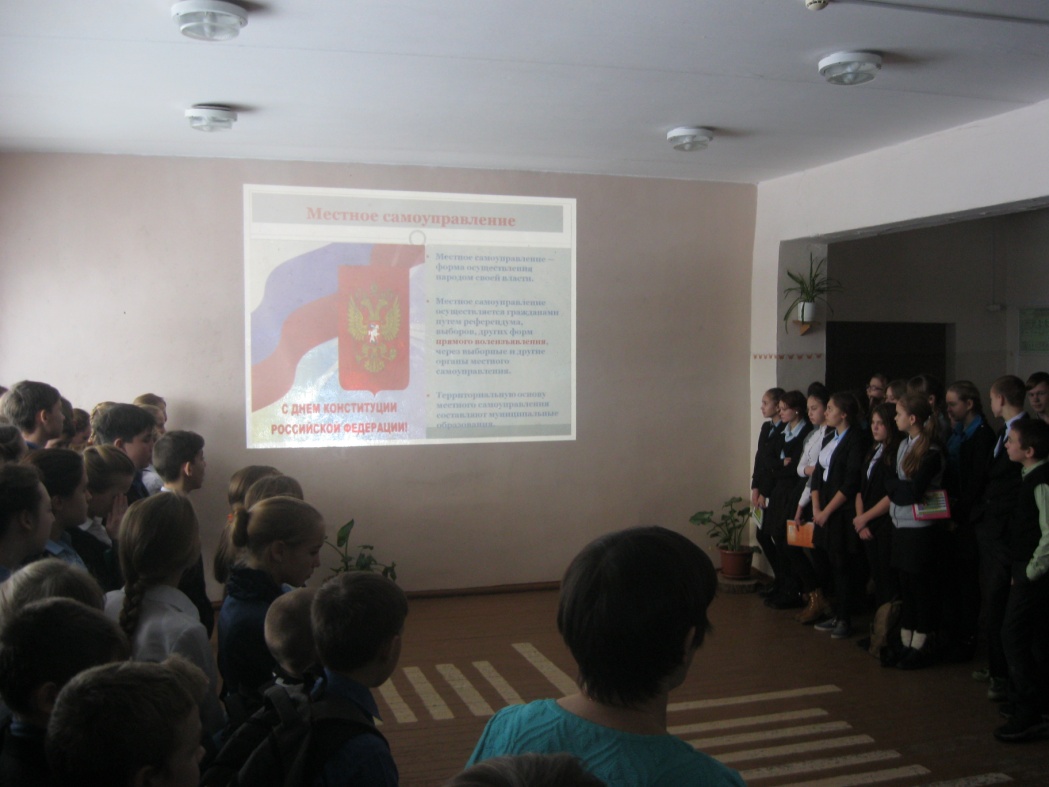 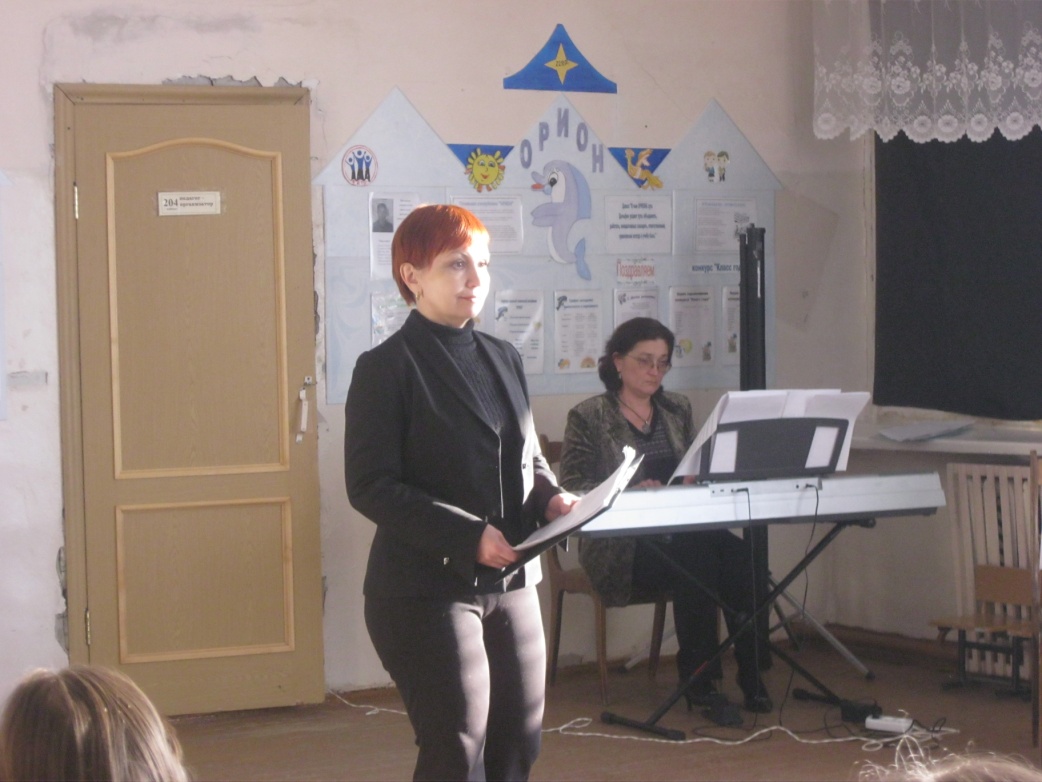 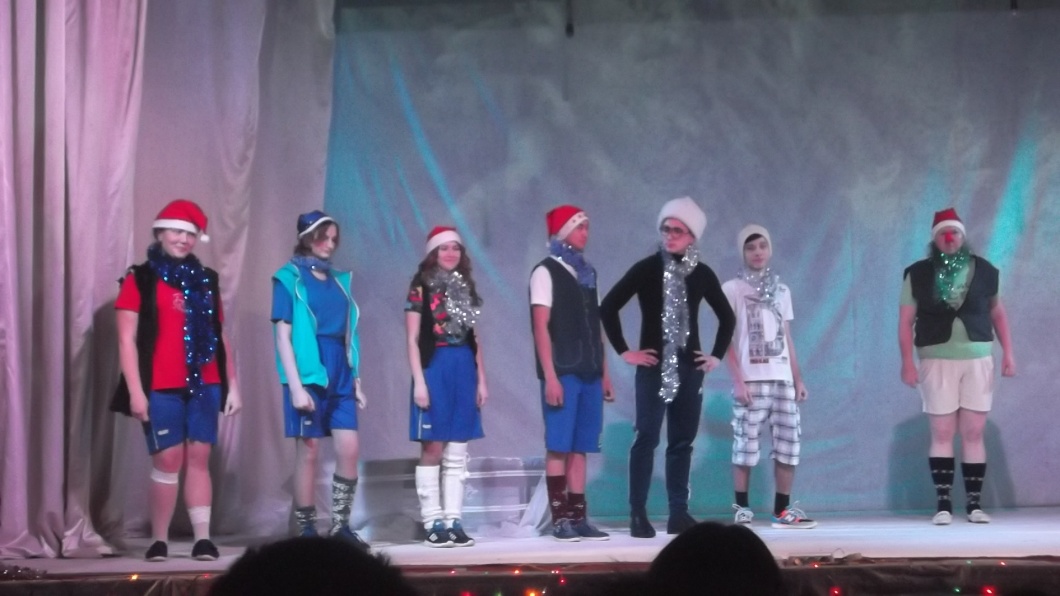 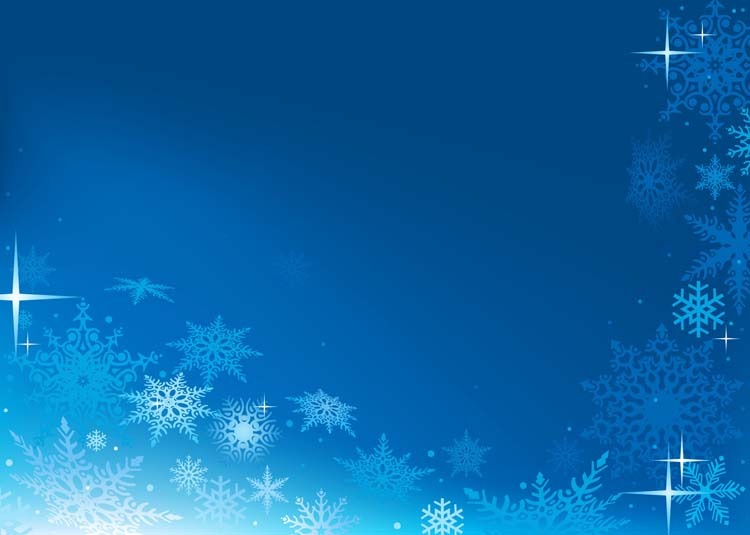 12 декабря – День Конституции РФ
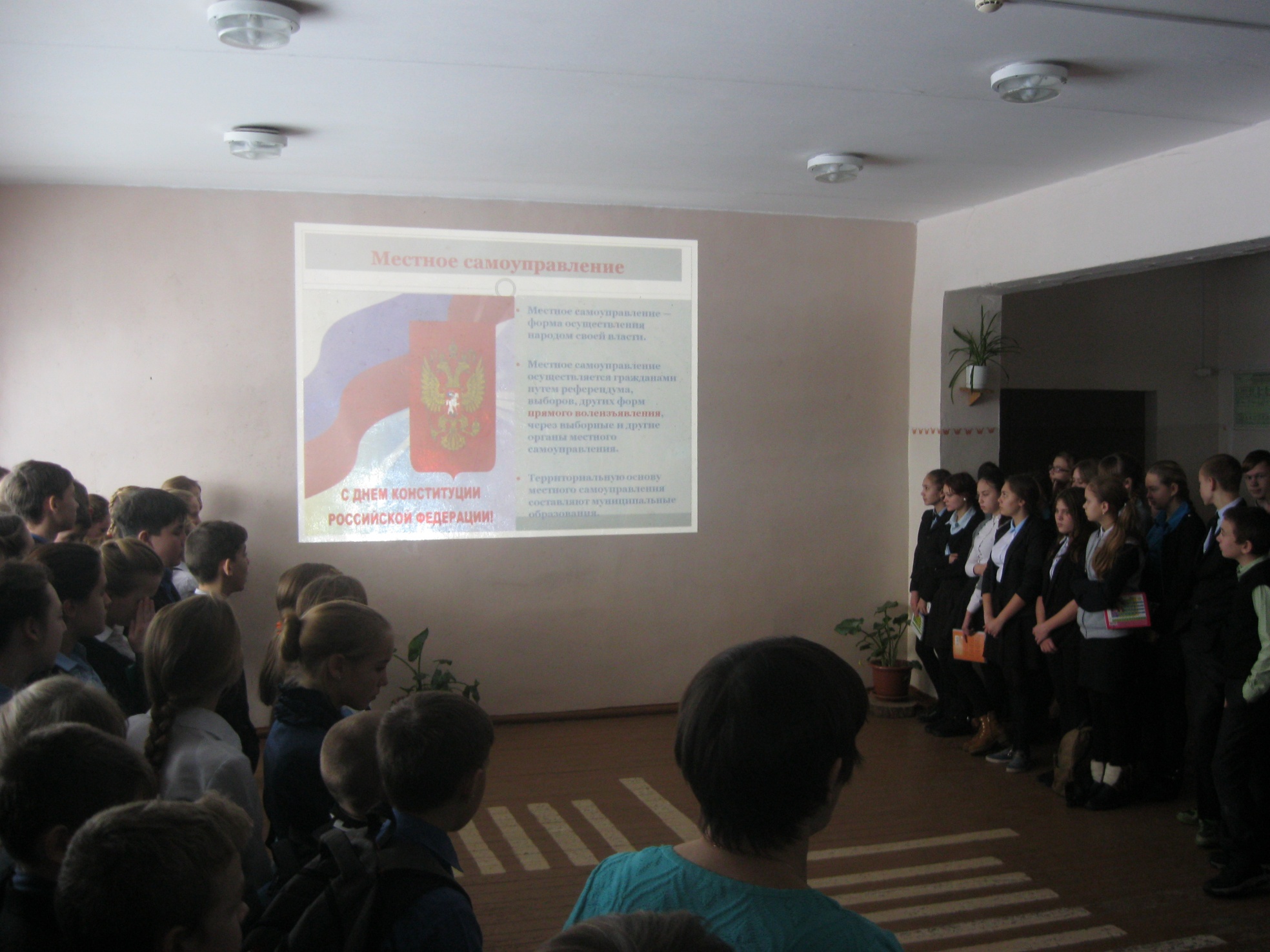 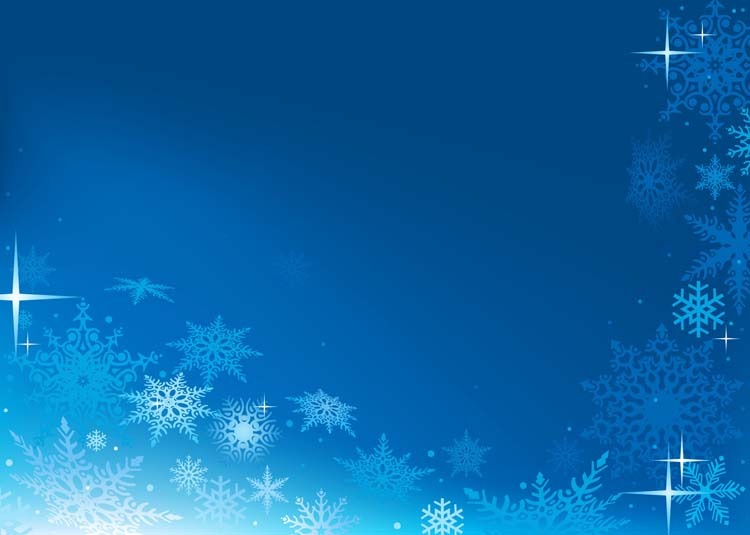 Артисты Областной Филармонии представили ребятам литературно-музыкальную программу, посвящённую творчеству М.Булгакова.
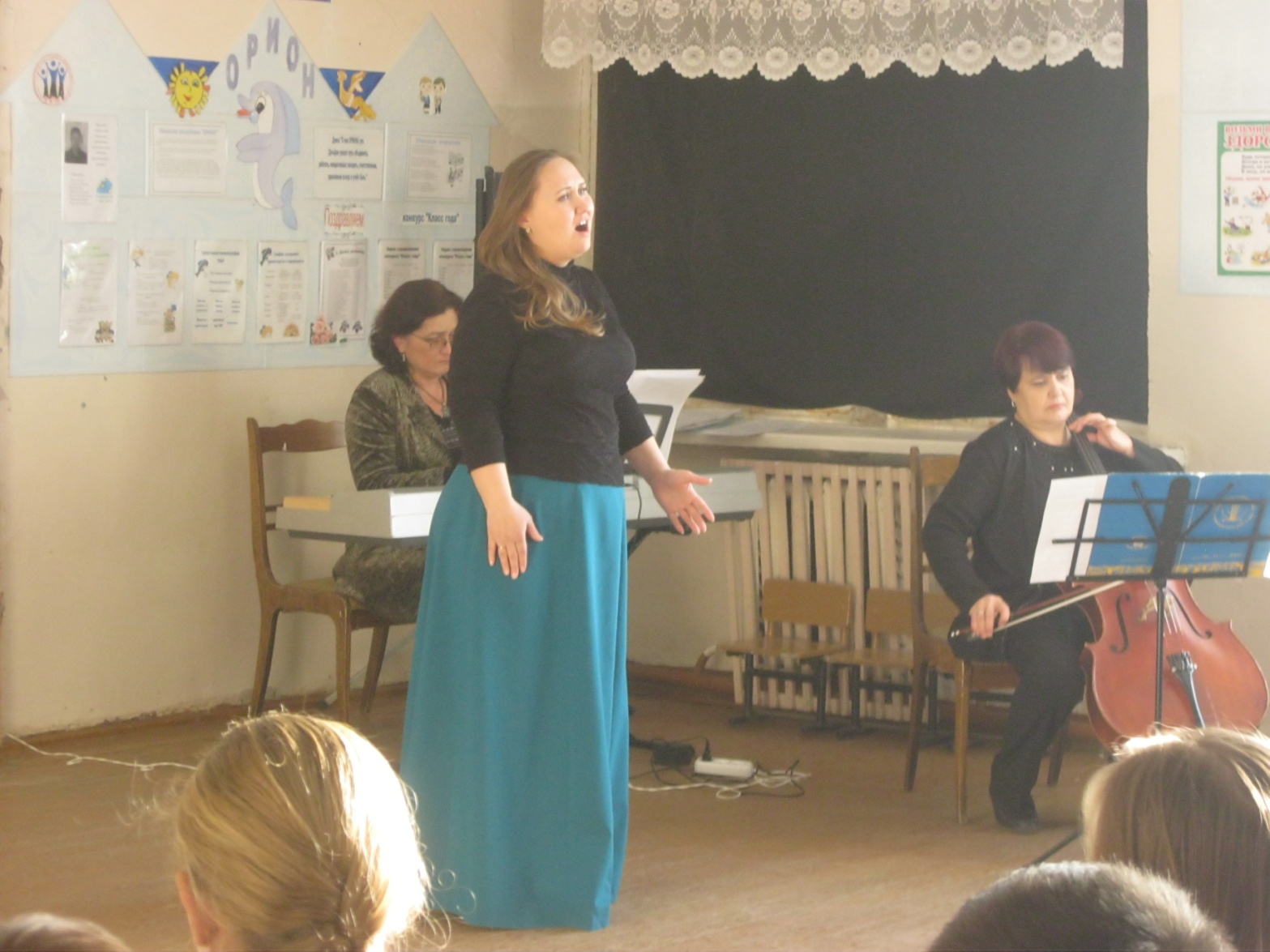 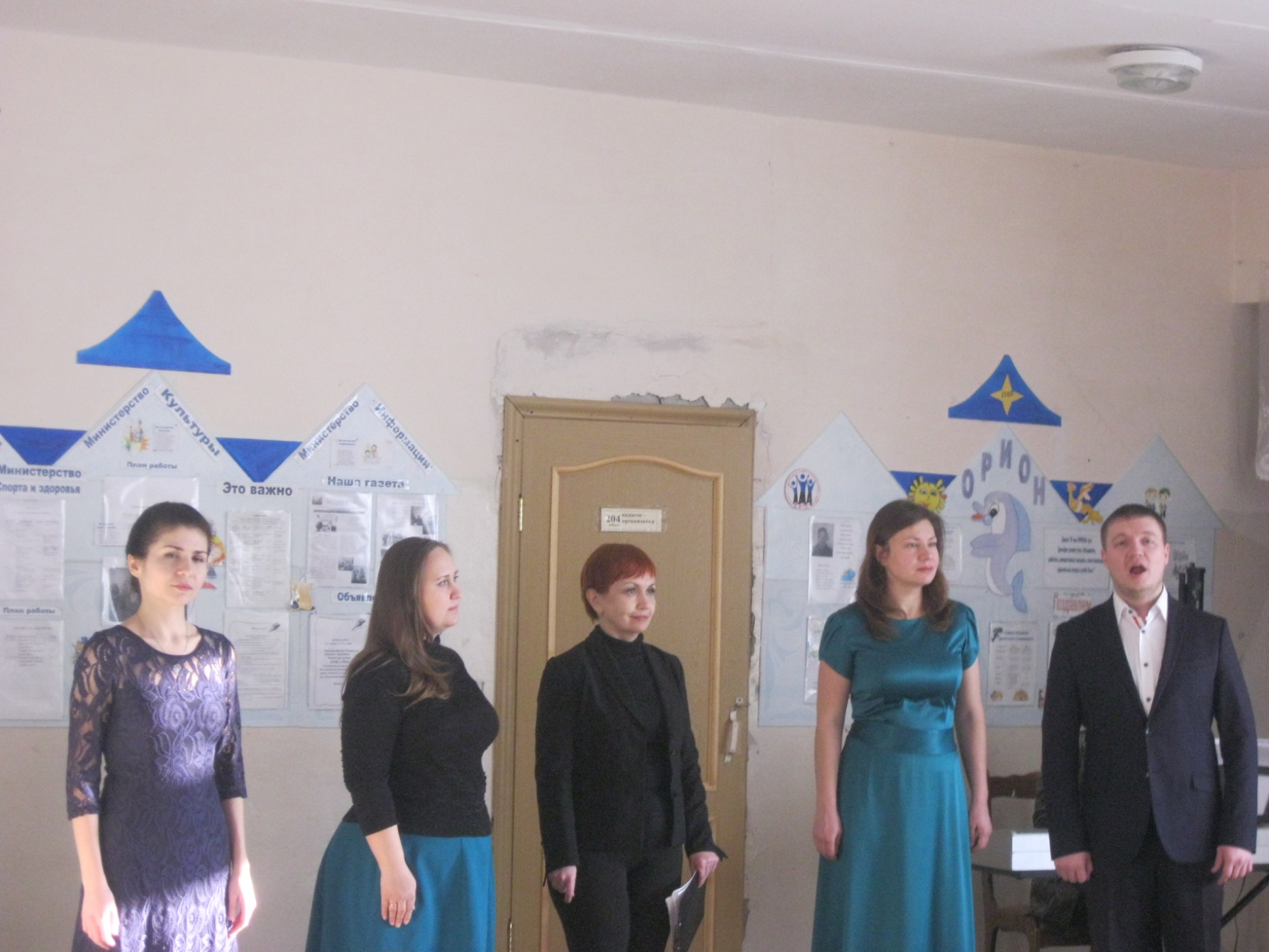 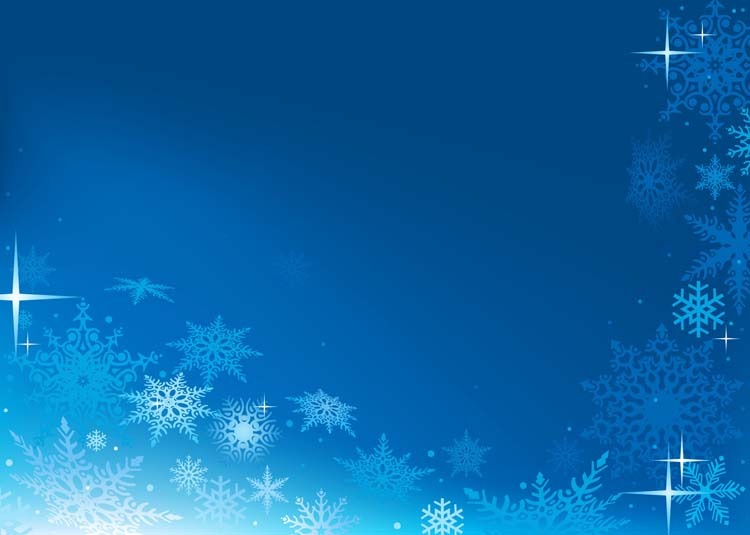 28 декабря проведены Новогодние Ёлки
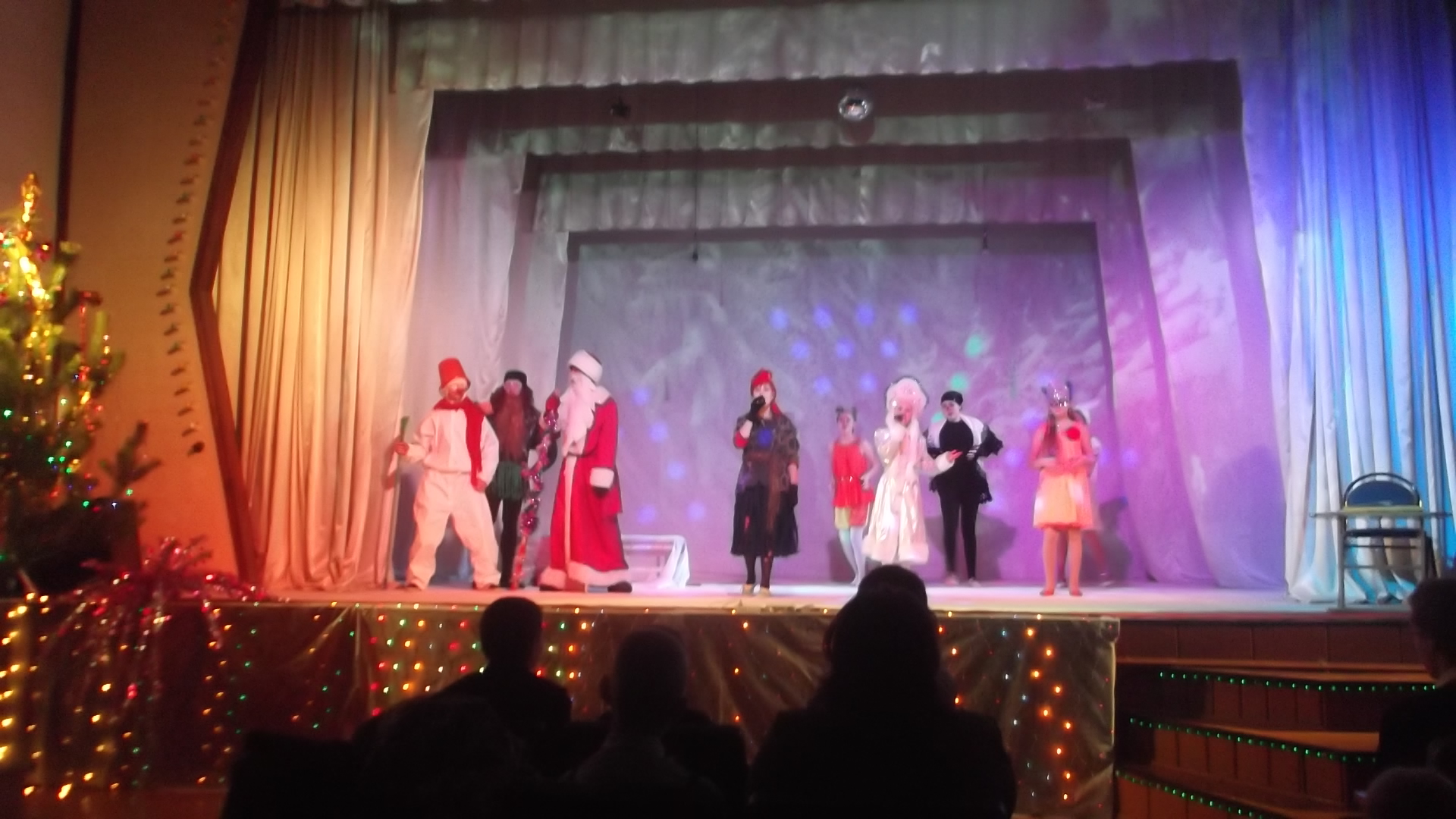 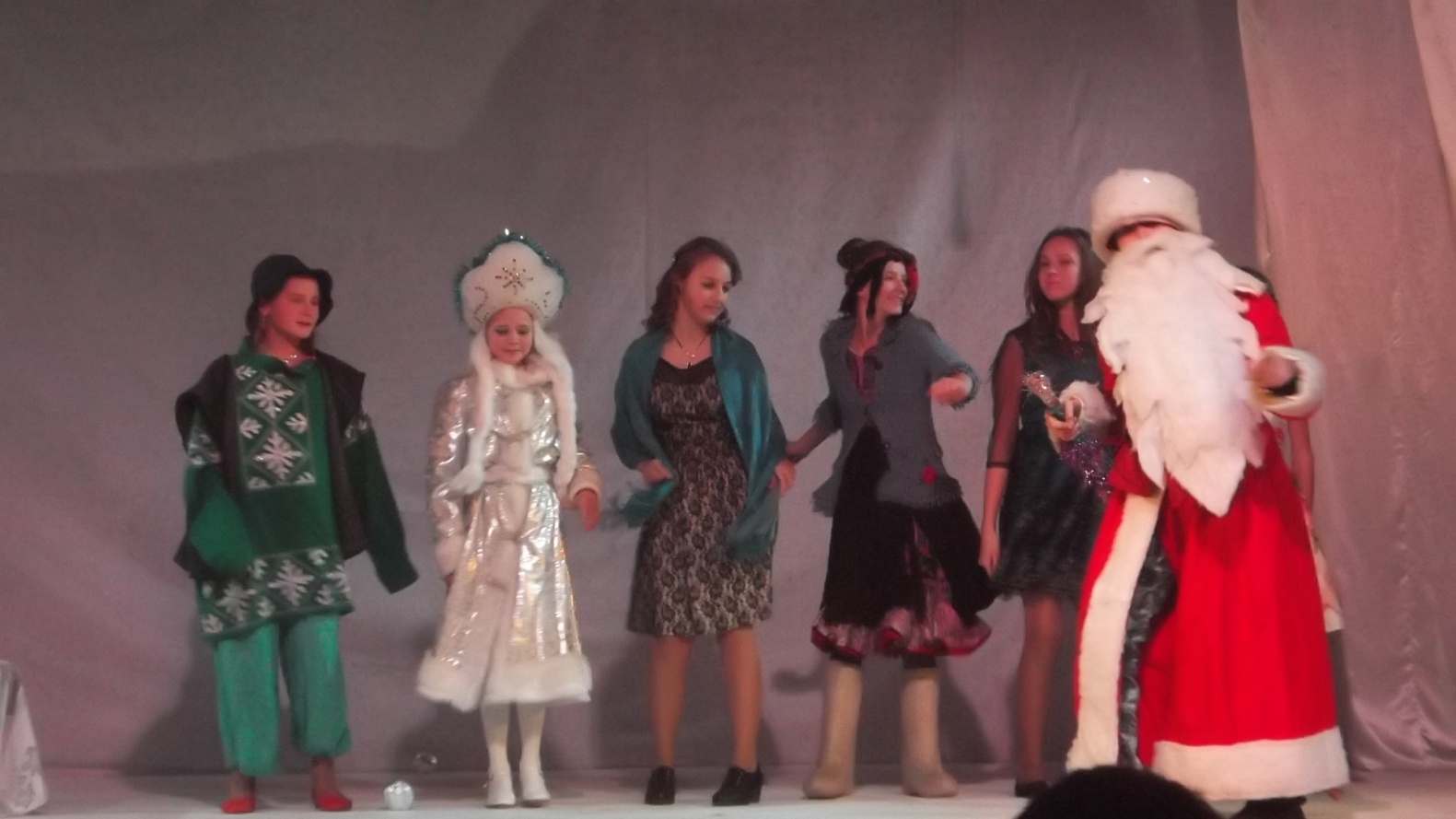 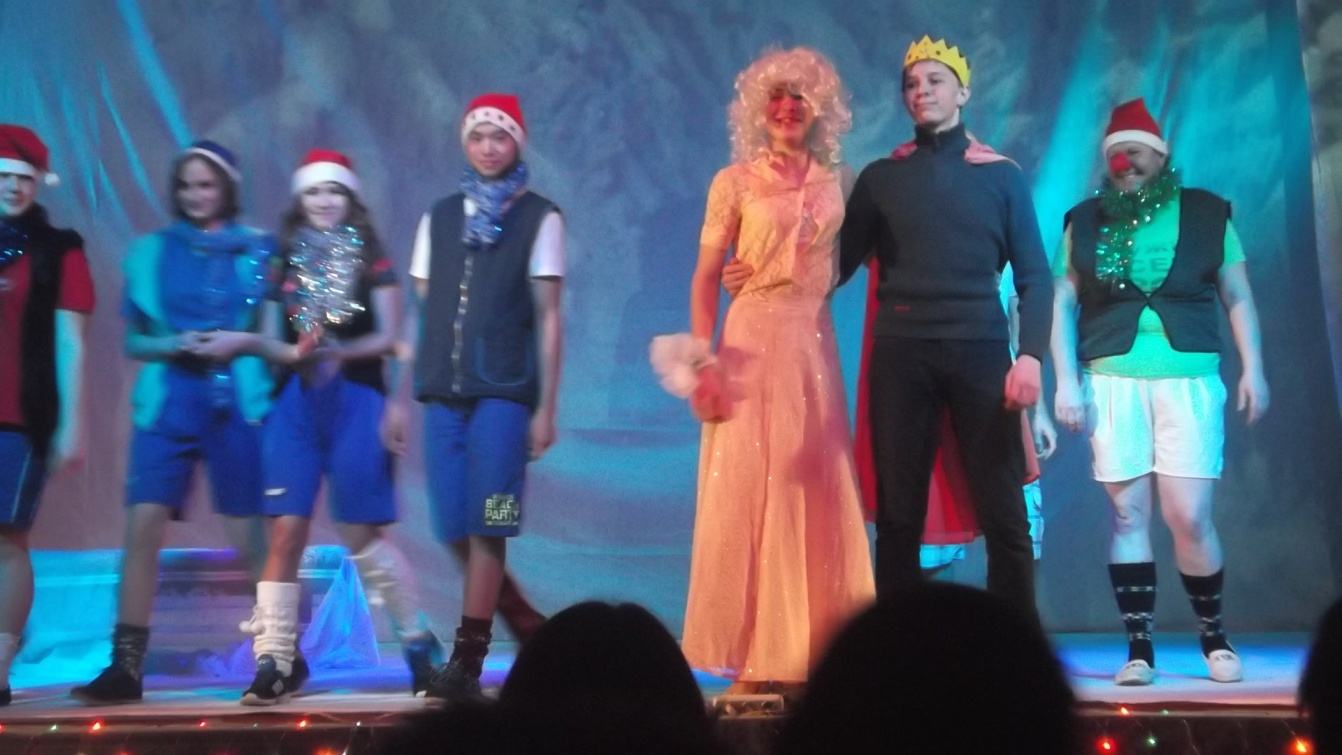